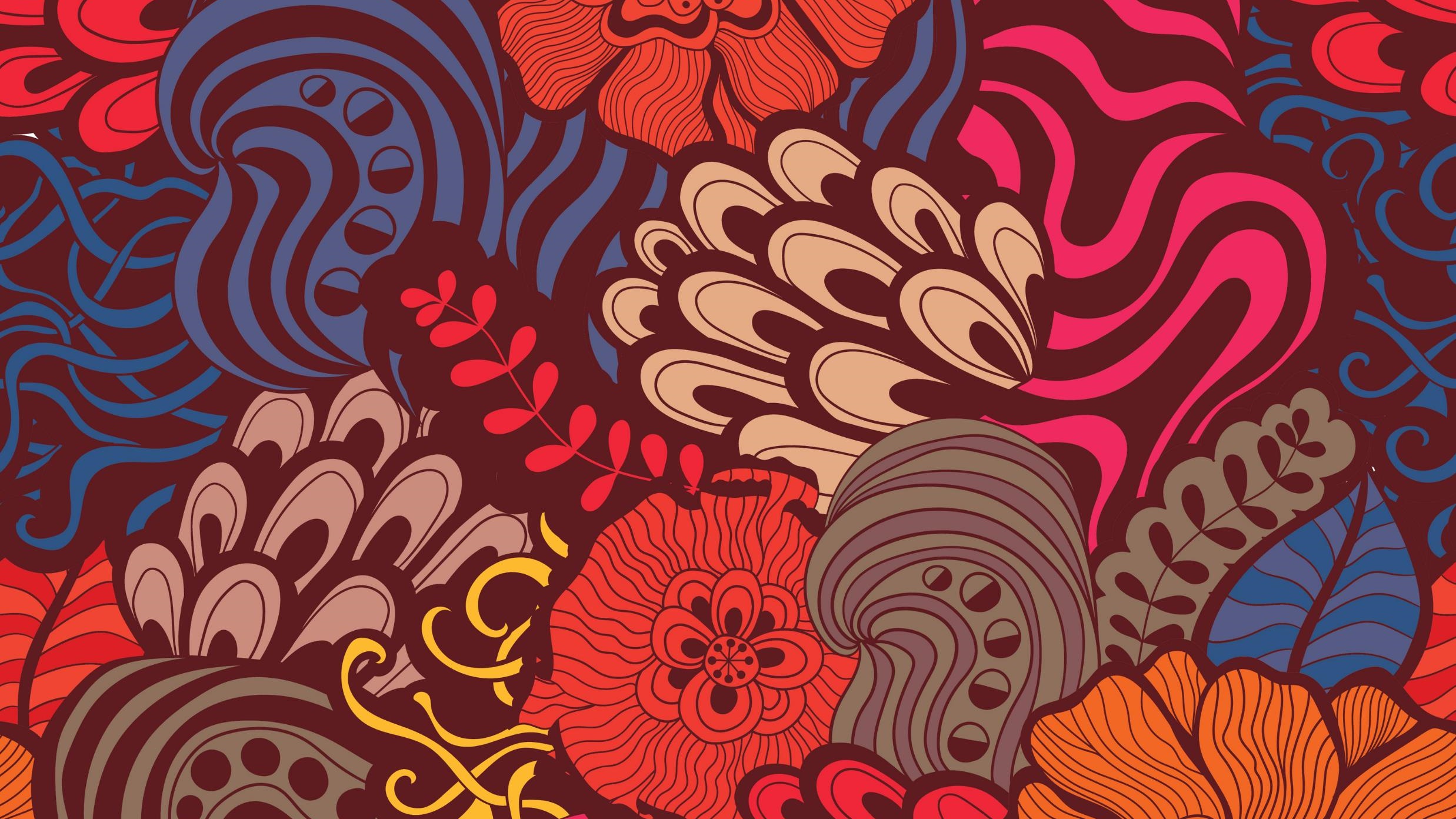 ИСТОРИЯ РУССКОЙ КУЛЬТУРЫ II
Лекция 12
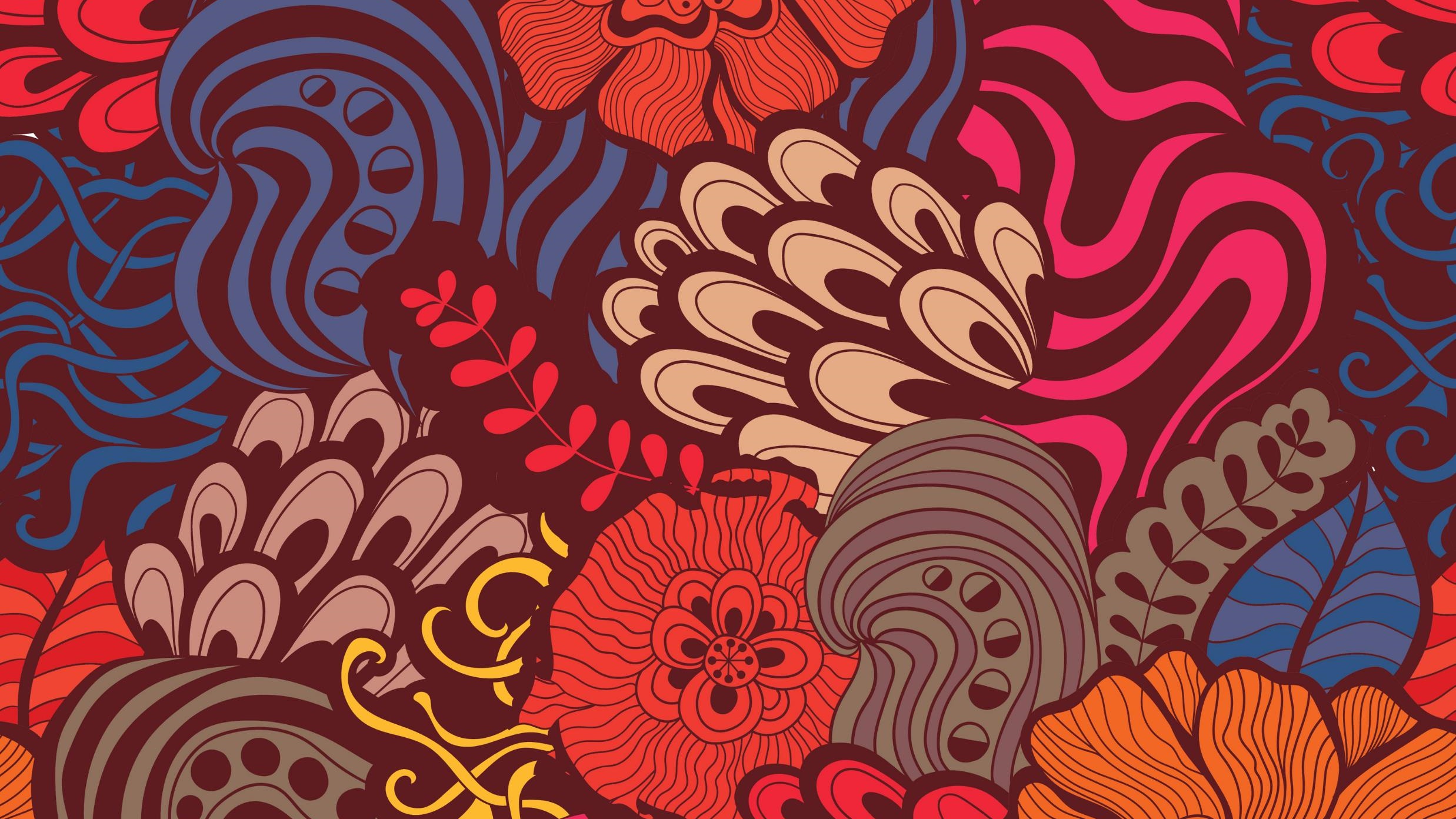 Вторая мировая война 
(1 сентября 1939 – 2 сентября 1945)
 
Великая отечественная война 
(22 июня 1941 – 9 мая1945)

Принимали участие 62 страны.

80 % населения Земного шара.
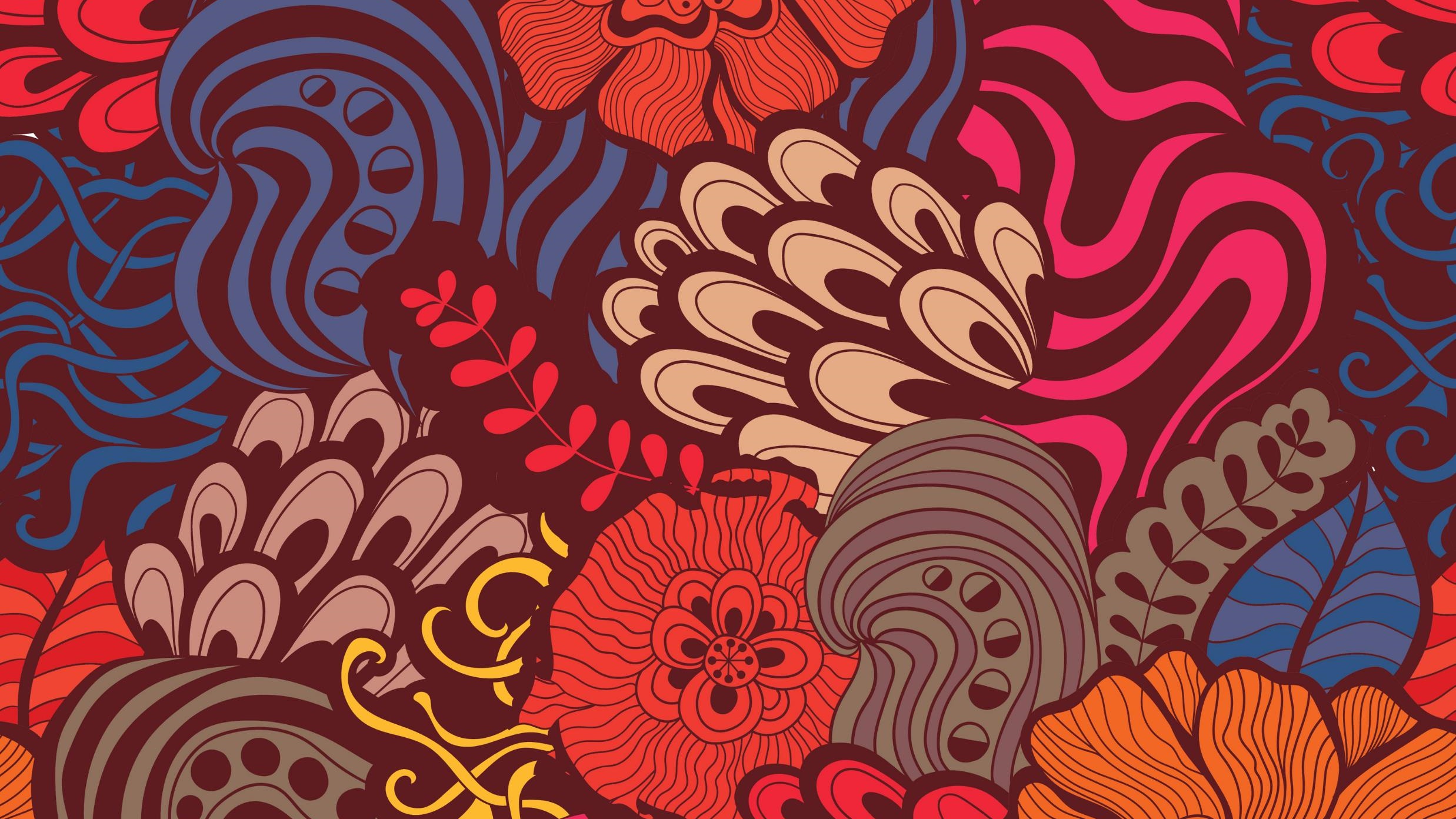 С началом Второй мировой войны художники принимают самое активное участие в борьбе с врагом. Так образцом мужества и силы духа стала деятельность художников и журнал эстампов «Боевой карандаш», который издавался в блокадном Ленинграде. .
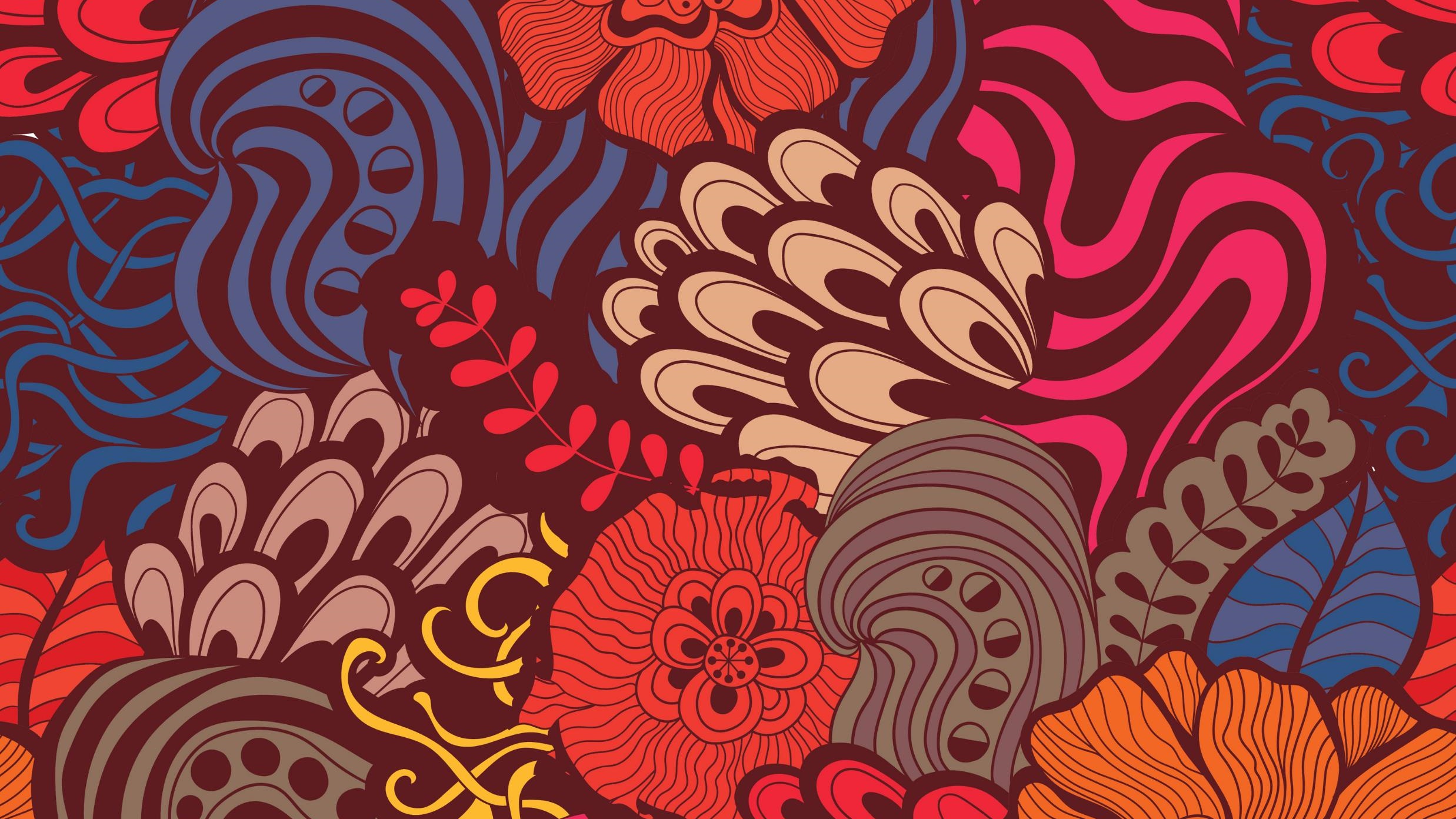 Живопись этих лет условно можно разделить на несколько периодов. Первый из которых представлял собой фиксацию увиденного, живописную зарисовку. Второй этап - это развитие портретной живописи, воспевающее благородство, мужество и нравственную высоту героев войны. Третий этап – это развитие бытовой и пейзажной картины. Для всех картин этого периода характерна простота изобразительных средств и прямолинейность сюжета.            .
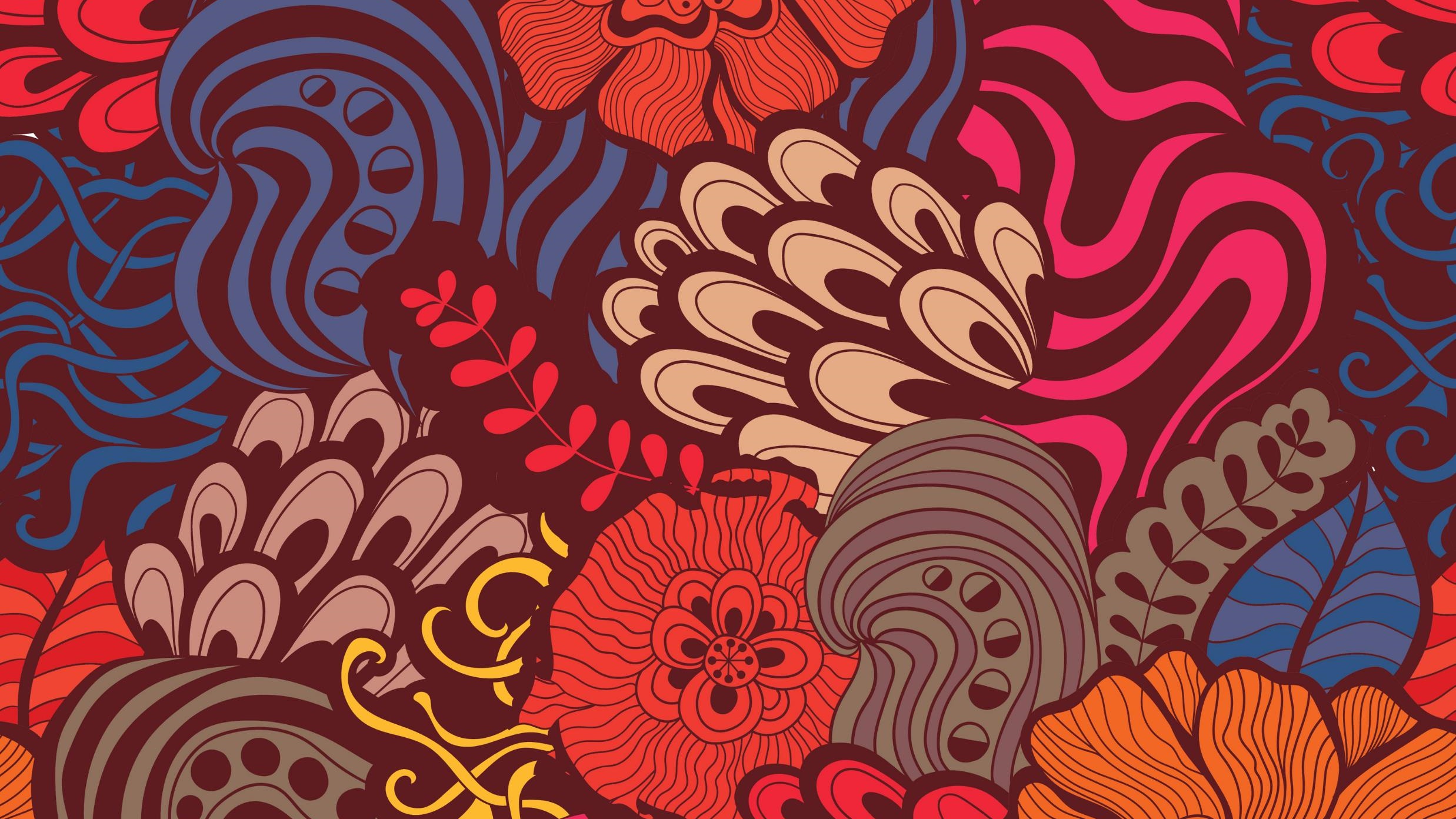 Отдельно следует отметить творчество Сергея Герасимова и его работы «Мать партизана», «Клятва сибирских партизан», а также картину А. Дейнеко «Оборона Севастополя». Замечательна работа была написана авторским коллективном М.В. Куприянова, К.Н. Крылова, Н.А Соколова «Бегство фашистов из Новгорода» 	В живописи этого времени можно увидеть обращение к примерам героизма прошлого. Так в работе П. Корина  «Триптих» изображен Александр Невский.
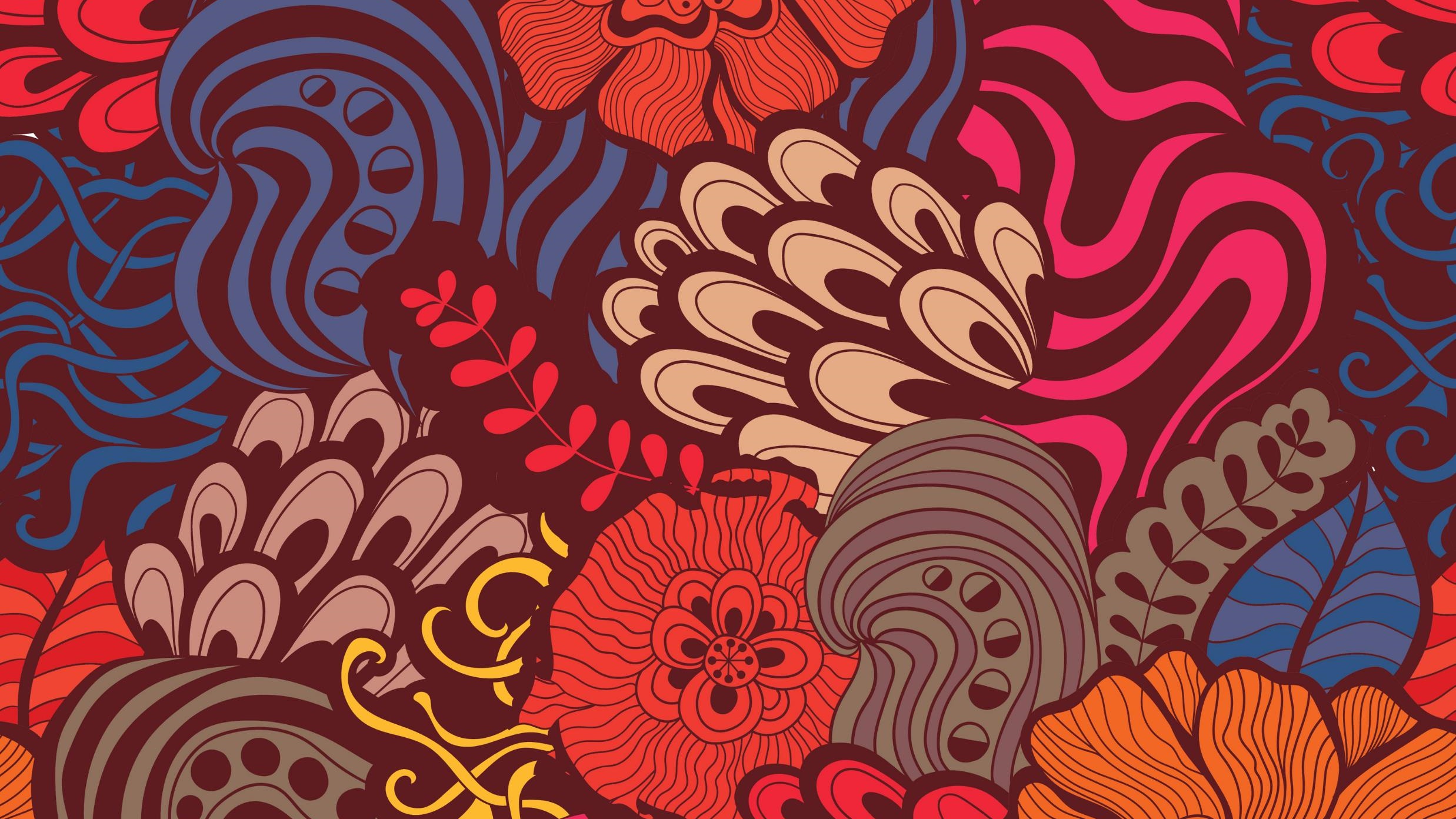 Победа в войне определила новый этап в развитии социалистического реализма. Широкое распространение получает пафос и торжество социалистических идей. Однако внутренние проблемы реализации творческого самовыражения все еще остаются нерешенными. В послевоенные годы в соцреализме наметились бесперспективные для любого творчества тенденции – псевдо-героики и театрального пафоса. Все это привело к развитию теории бесконфликтности. Все искусство было охвачено коллизией борьбы хорошего с лучшим. Работы многих художников этого времени были посвящены мирному труду и мирной жизни, о которой мечтали простые люди. Замечательными образцами бытового жанра стали работы «Хлеб», «Утро» Т. Яблонской, «На мирных полях» А. Мыльникова, «Ужин тракториста» А. Пластова, «Письмо в фронта» А. Локтионова, «Опять двойка» Ф. Решетникова.
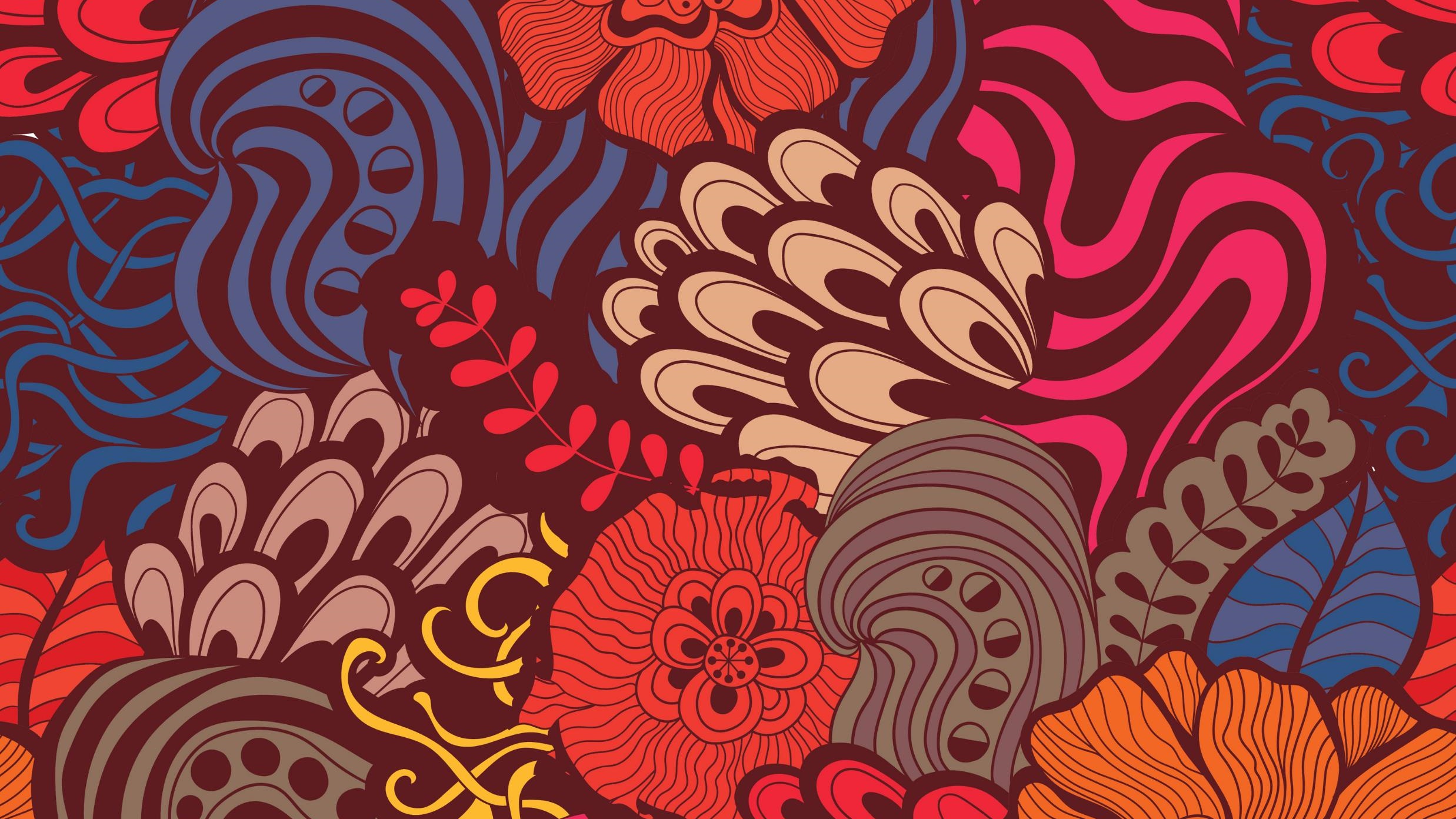 В графике 30-х годов большое место занимает иллюстрация. Литография оттесняет на второй план гравюру. В этот период в графике лидирующую роль начинает играть ленинградская школа, для которой было характерно изящество классических традиций. В это время формируется целая плеяда молодых графиков. Замечательными примерами искусства графики этого периода стали иллюстрации к «Преступлению и наказанию», «Повестям Белкина», «Петру Первому» и «Герою нашего времени» Д. Шмаринова. Сергей Герасимов также создает темпераментные и сильные образы героев «Дело Артамоновых» М. Горького.
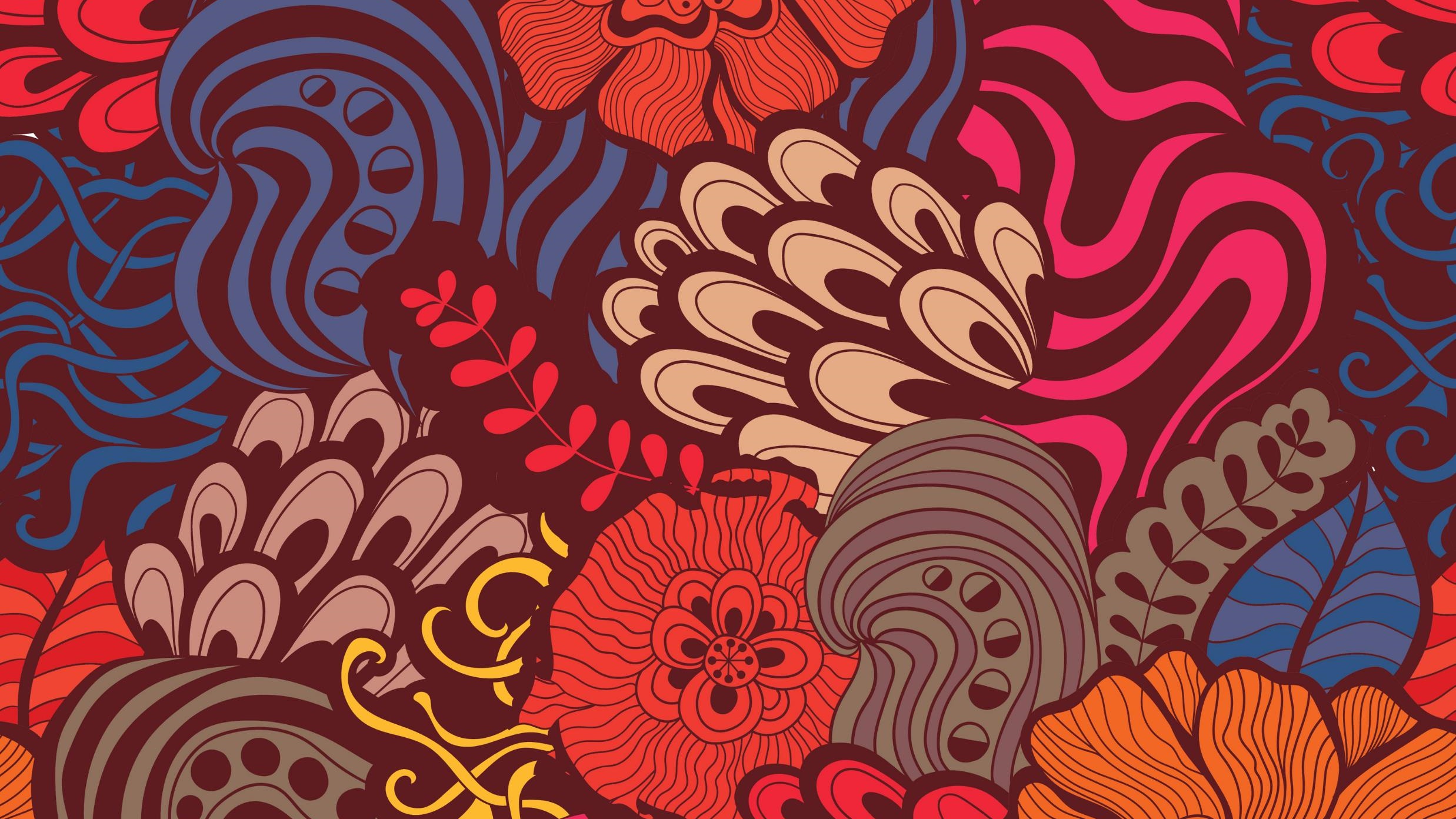 Юбилею Пушкина в 1937 году были посвящены рисунки и акварели Н. Ульянова, Л. Хижинского и П. Шеленговского. Как и в начале века, важное место в графике военных лет занимал плакат. .	Развитие плакатной графики этого периода можно разделить на два этапа – первый это время, когда плакат имел трагическое звучание, он открыто отображал народную ненависть к врагу, требовал защиты, взывал к справедливости. Ярким примером стал плакат И.М. Тоиде «Родина мать зовет». Для второго этапа была характерна смена настроения и образа.  Для работ этого периода были характерны оптимизм и народна ирония.  Среди ярких работ этого периода – «Дойдем до Берлина» Л. Голованова.
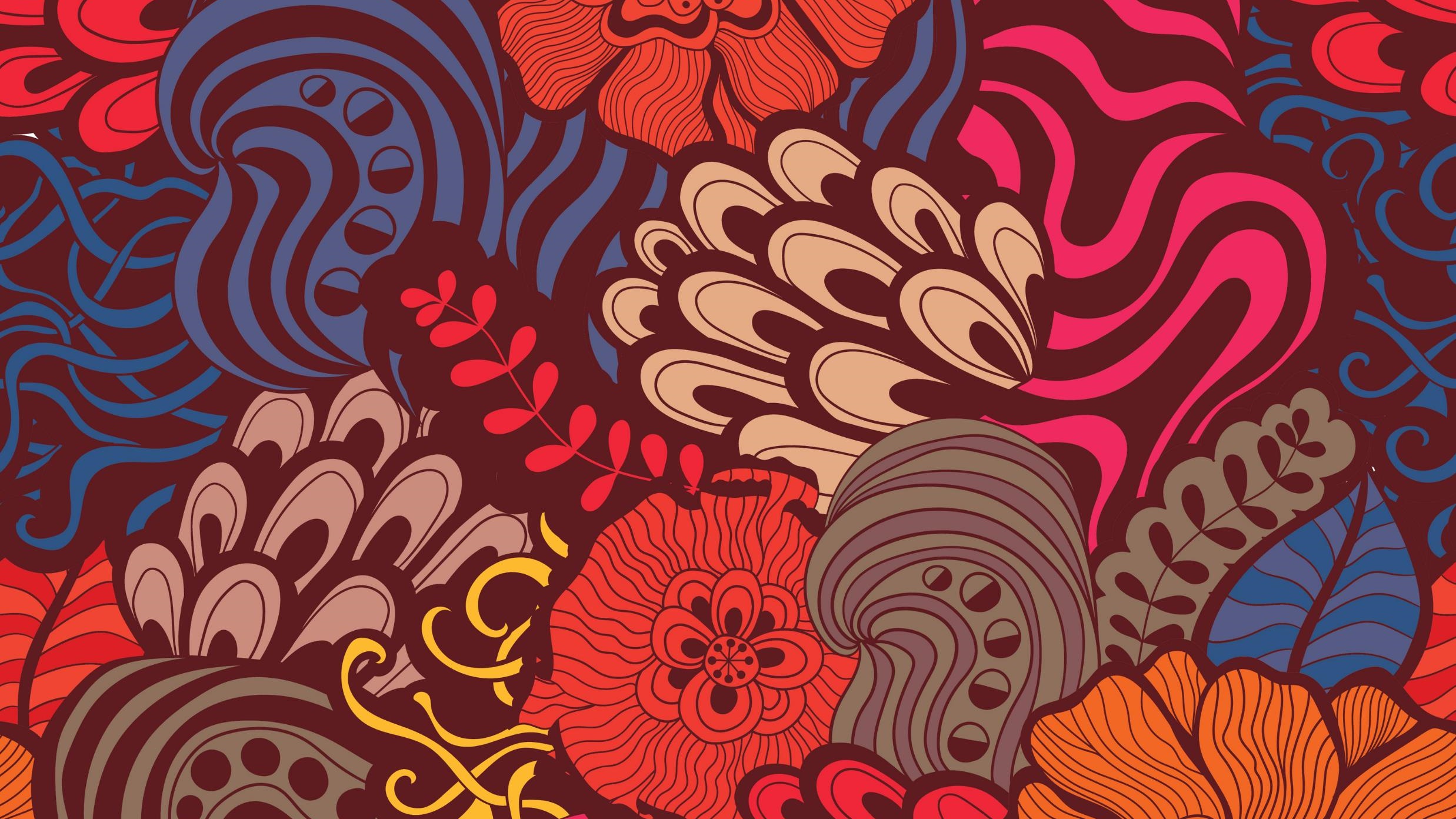 Отдельно следует отметить деятельность журнала «Фронтовой юмор», который выпускался политуправлением Западного фронта. 	Для станковой гравюры послевоенных лет были характерны описательность, прямолинейность, реалистичность. Несмотря на простоту содержания, работы имели отточенную академическую сглаженность. Литографии Г. Верейского заметно выделялись на фоне других. «Портрет К. Рудакова», «Возвращение Григория» являют собой пример художественной глубины и тонкости. Очень удачными признаны иллюстрации А. Пластова к произведениям Н. Некрасова, С. Герасимова к «Грозе» А. Н. Островского, а также А. Лаптева и А Каневского к произведениям Н.В. Гоголя.                                         . .
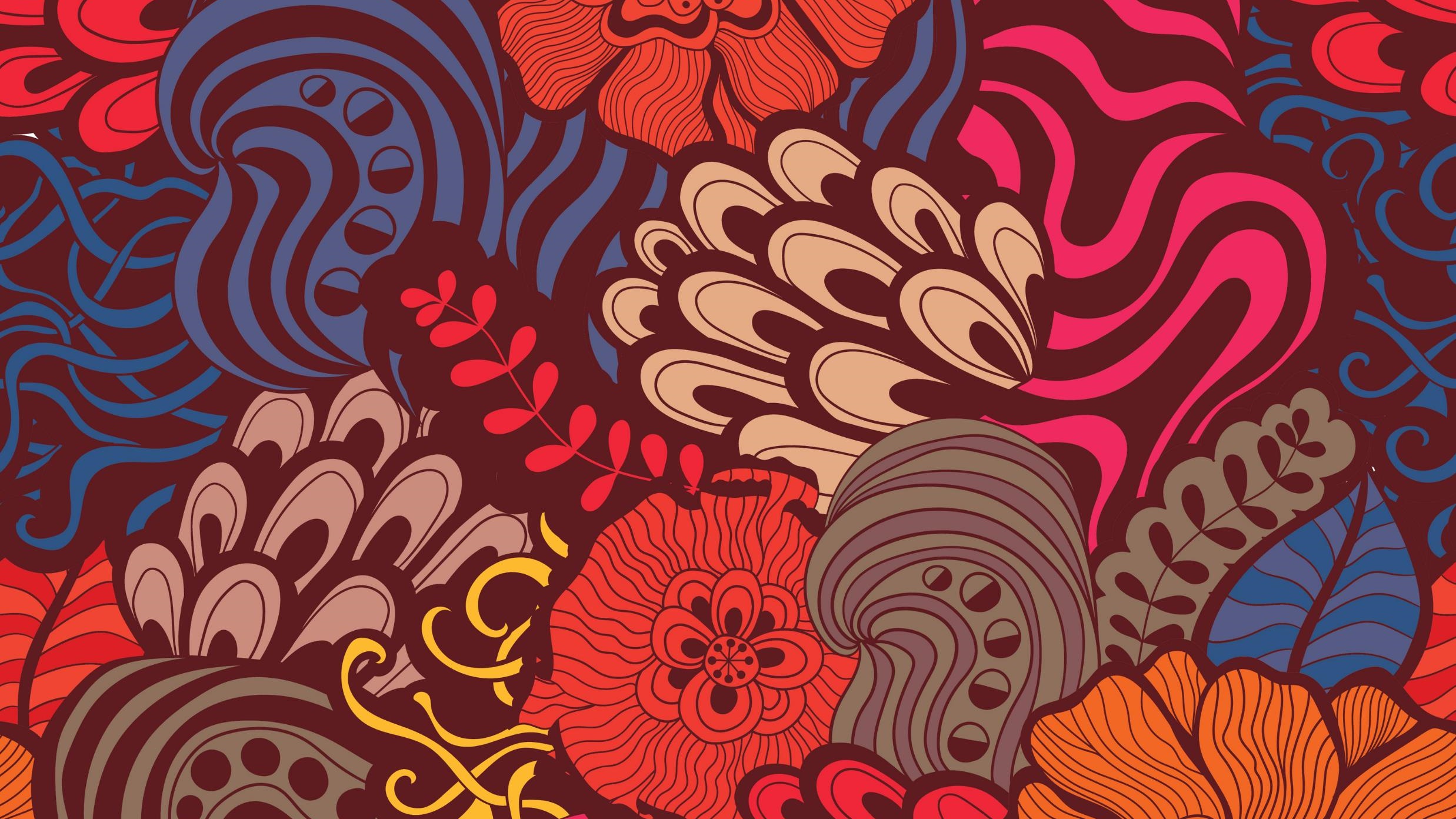 Декоративно-прикладное искусство этого периода за очень короткий период времени встало на четко ограниченные рельсы массового производства, что привело к потере художественности и однотипности. Желавшие изменить ситуацию художники выступили с инициативой создания при крупных промышленных центрах экспериментальных цехов. По инициативе В. Мухиной при зеркальной фабрике в Ленинграде открылся цех экспериментального стеклоделия. Желание восстановить художественное содержание мотивировало обращение к фольклору. Примером этого стала миниатюрная роспись лаковых изделий. Именно в этот период палехская миниатюра развивается стремительными темпами. . .
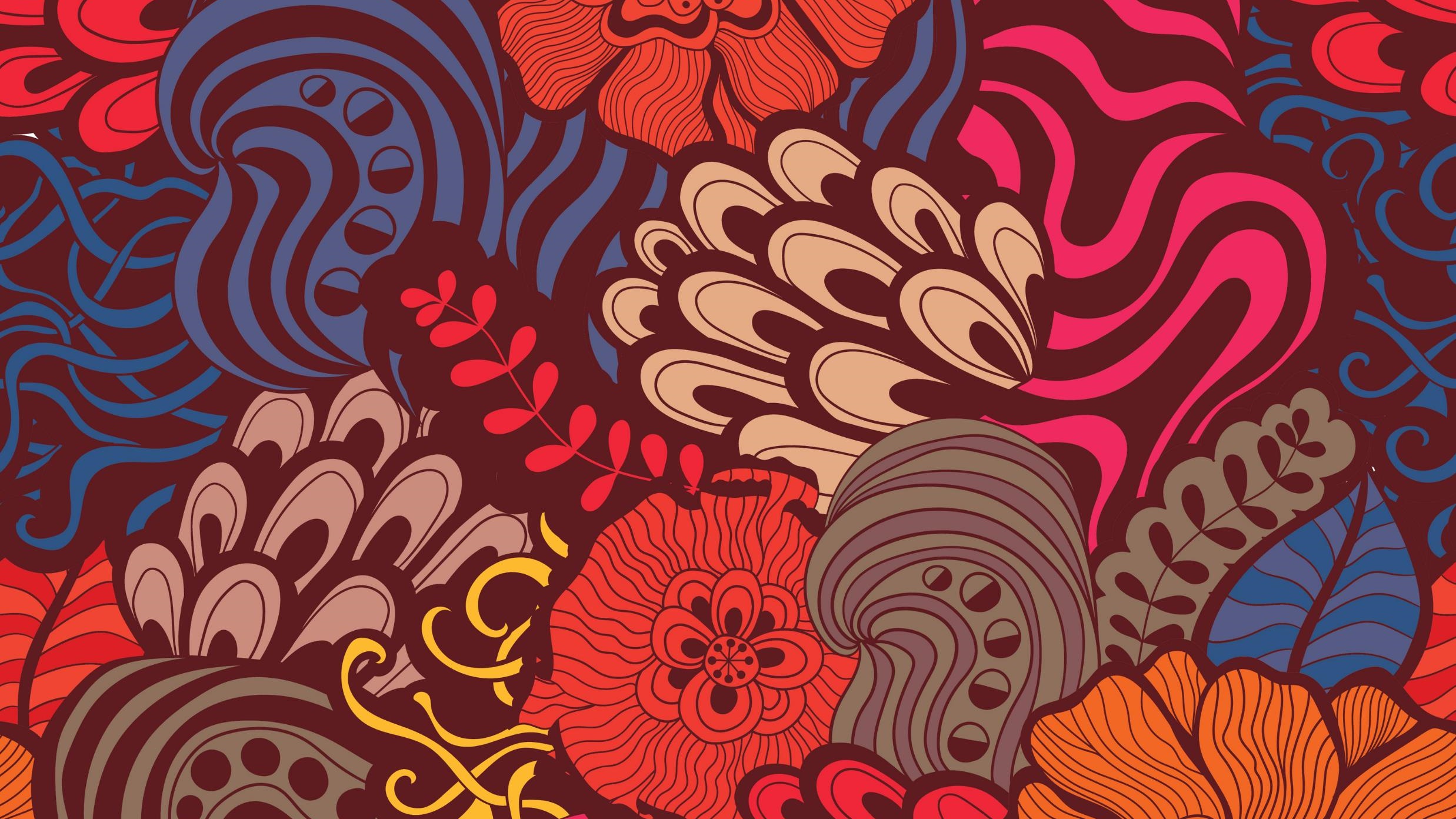 Конец сталинской эпохи можно характеризовать развитием новых тенденций в культуре России. Разоблачение культа Сталина сильно мотивировало индивидуальное и оригинальное творчество. Постепенно из искусства и литературы начинают пропадать ложнопатетические произведения.             . 	В начале 60-х годов на смену соцреализму придет суровый стиль, для которого были характерны сдержанные и трагические образы. Столкновение соцреализма и демократического начала в искусстве приведут к развитию двух направлений – официальное и неофициальное. На протяжении трех десятилетий оба направления будут находиться в жесткой конфронтации. Официальное направление продолжит линию развития соцреализма, неофициальное – приобретет форму нового авангарда.
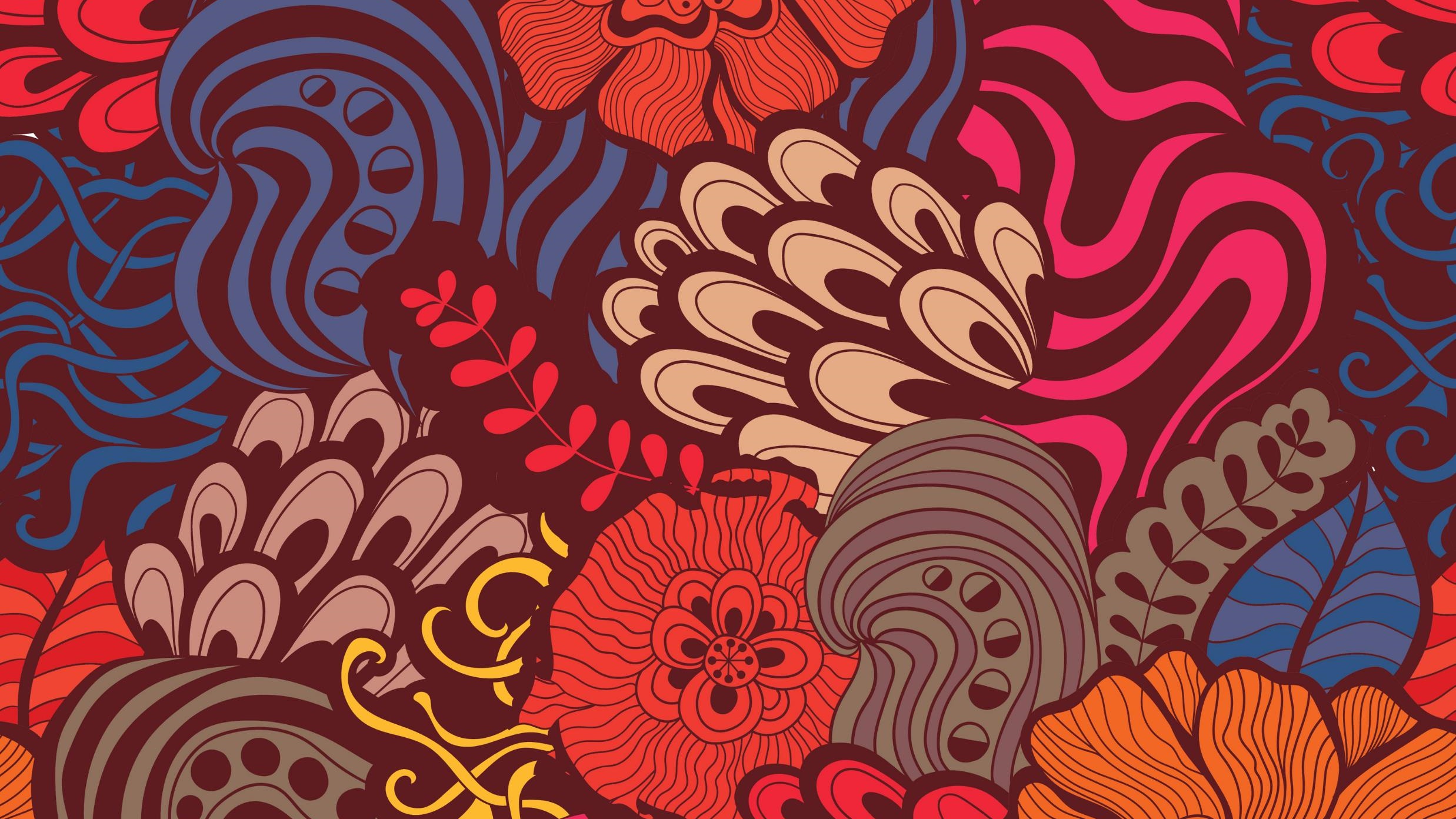 Несмотря на закрытость границ и невозможность общения с западными коллегами, представители искусства так или иначе знакомились с современными течениями в искусстве. Так или иначе, общемировое искусство оказывало влияние на развитие неофициального искусства в СССР. В 90-е годы, после распада СССР и падения социалистического строя, русское искусство получило возможность демократического развития.
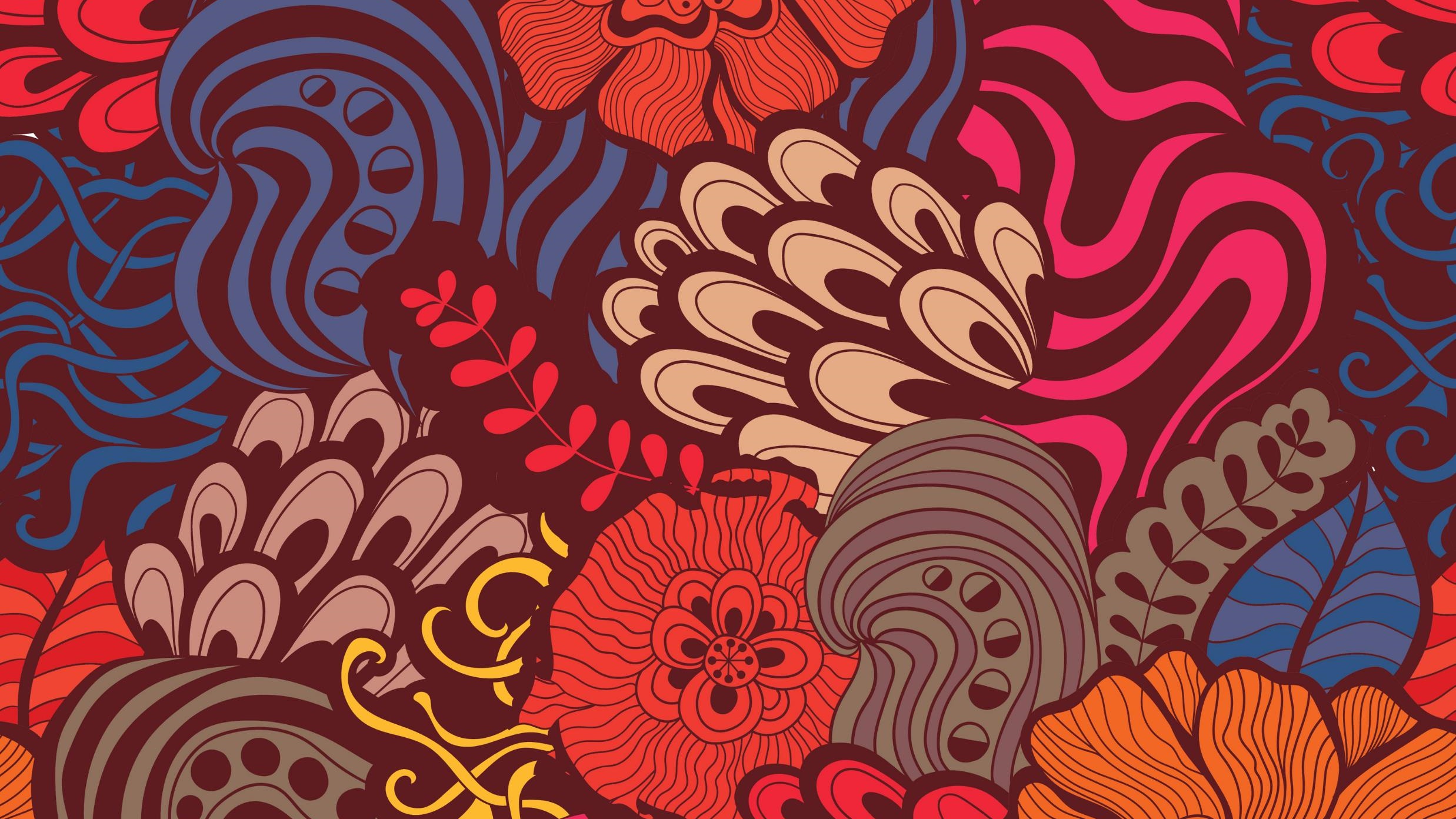 Список литературы, использованный при составлении слайдов:Александров, В.Н. (2009). История русского искусства. Минск. Харвест.Бутромеев, В.П. и др.(2007). Россия державная. Москва. Белый город.Горелов, А.А. (2015). История русской культуры. Москва. Юрайт.Забылин, М.М. (2008). Праздники, обряды и обычаи русского народа. Москва. Эксмо.Короткова, М.В. (2008). Традиции русского быта. Москва. Дрофа.Костомаров, Н. (2011). Быт и нравы русского народа. Москва. Русич.Милюков, П.Н. (2009). Энциклопедия русской православной культуры. Москва. Эксмо.Пархоменко, Т. (2010). Культура без цензуры. Москва. Книжный клуб.Покровский М.Н. (2010). Очерк истории русской культуры. Москва. URSS.Соловьев, В.(2008). Золотая книга русской культуры. Москва. Белый город.Стахорский, С. (2006). Русская культура. Москва. Дрофа.Терехова, А. и др. (2007). История русской культуры. Москва. Эксмо